Superinfection Exclusion Proteins in Mycobacteriophages
Keith Herbert
What is Superinfection Exclusion (SIE)?
Phage infects a cell
Doesn't want to share cell
Blocks other phages from cell
Variety of mechanisms used
SIE in Mycobacteriophages
Searches revealed very few SIE genes across all mycobacteriophage genomes

Many genes unlabeled for function

My goal: find, describe, and annotate SIE genes in mycobacteriophages based on similarities to known SIE genes from other phages
Finding SIE Genes
Compared list of SIE genes from all gram-positive bacteria against mycobacteriophages
Results were poor

Compared list of SIE genes from all other phages against mycobacteriophages
Two close matches from enterobacteriophages IME08 and vB_Ecom-VR7

Compared these to proteins of different SIE mechanisms
What Was Found
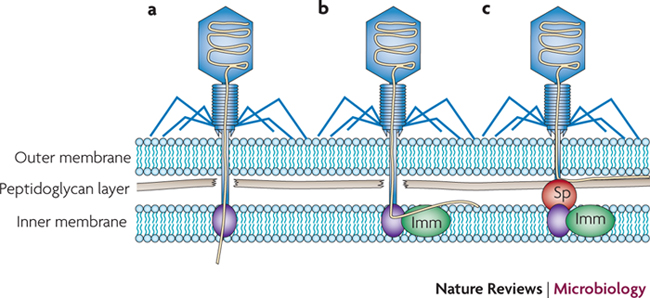 Labrie, Simon J. (2010) Bacteriophage resistance mechanisms. http://www.nature.com/nrmicro/journal/v8/n5/full/nrmicro2315.html
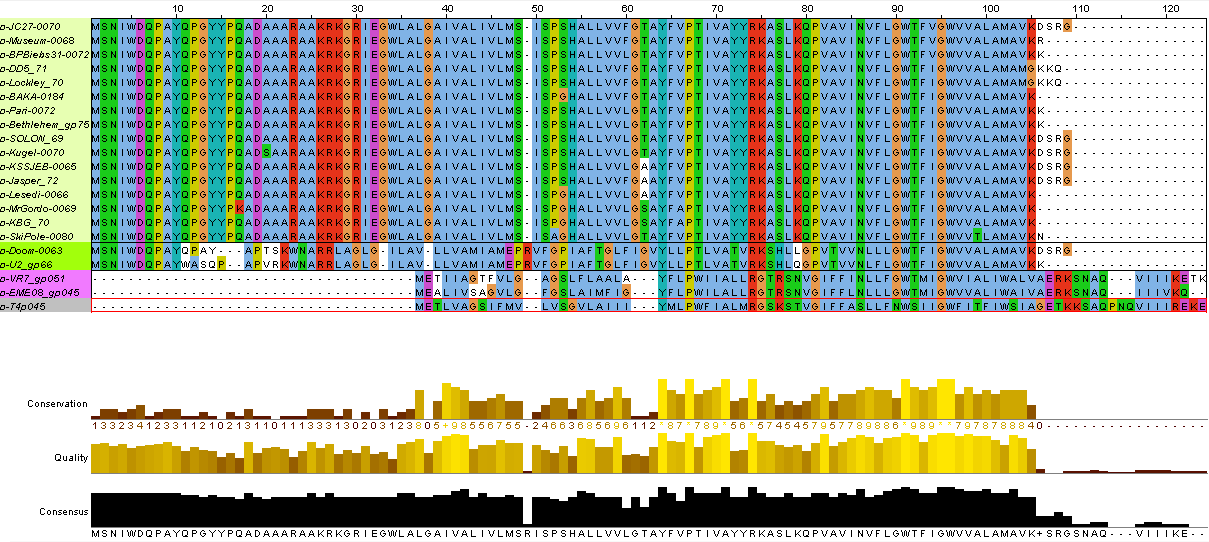 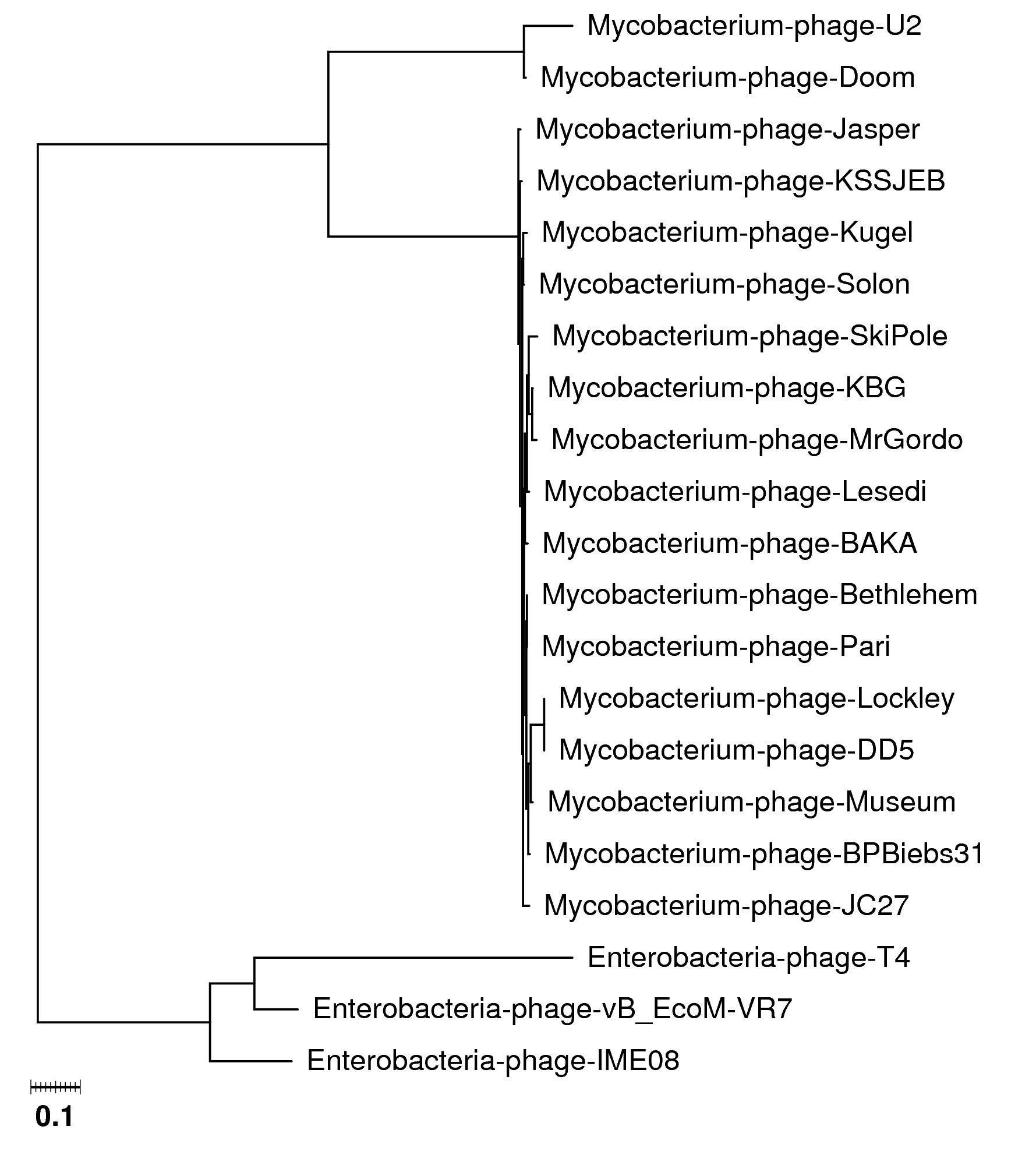